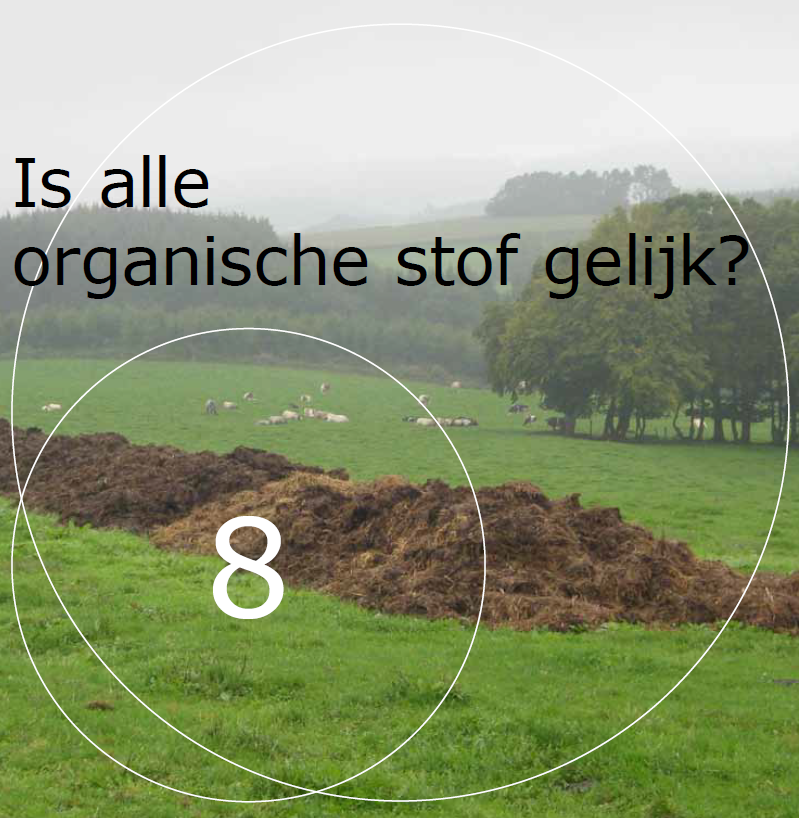 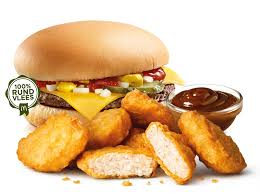 Bodemvruchtbaarheid
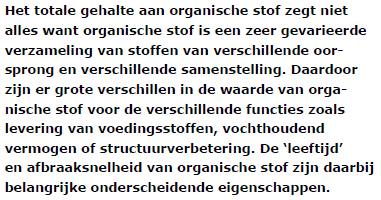 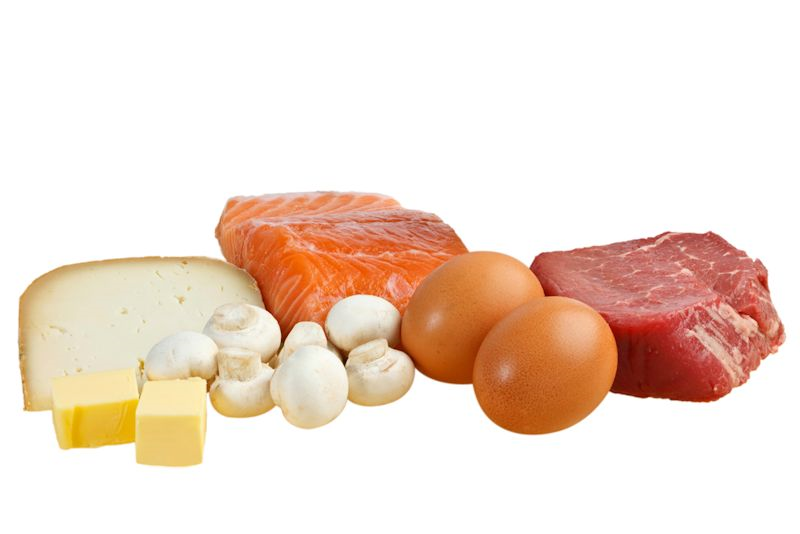 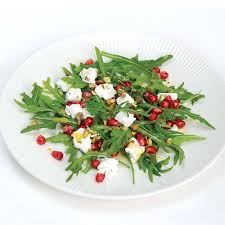 Bodemvruchtbaarheid
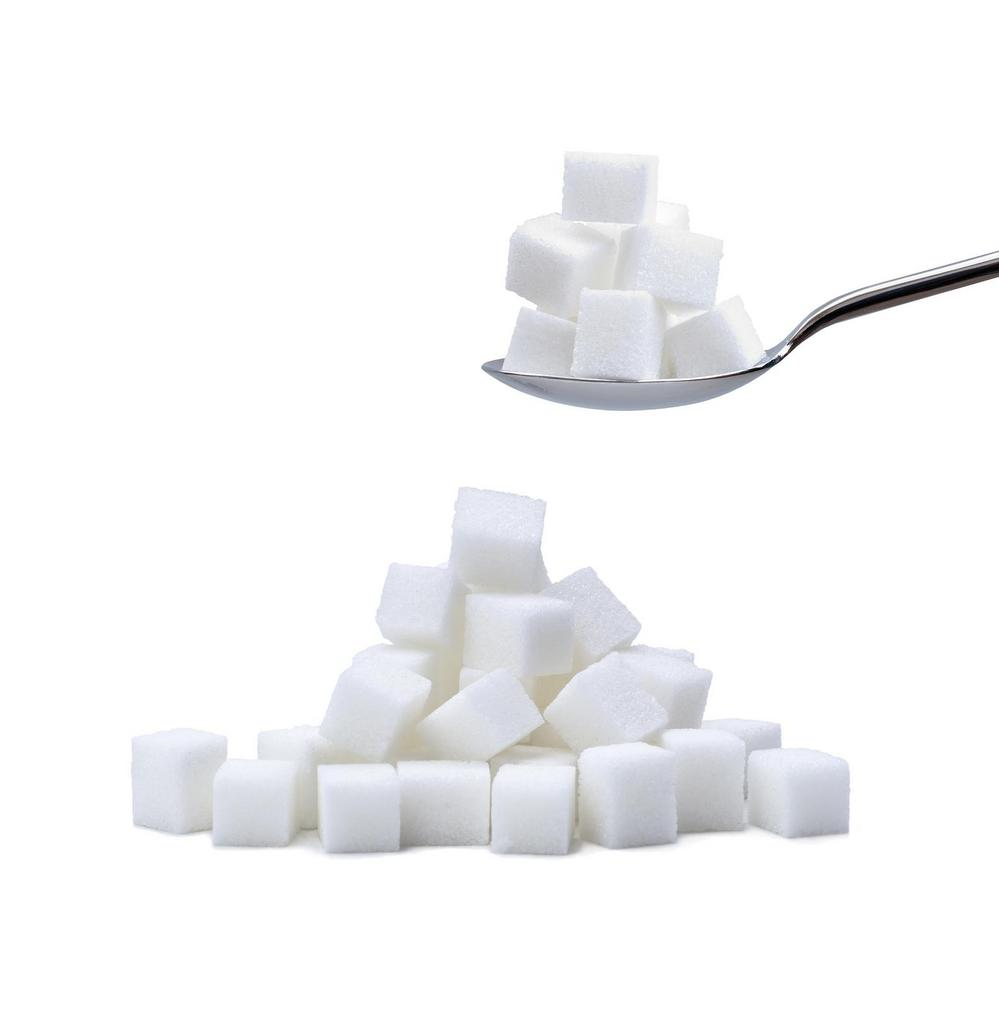 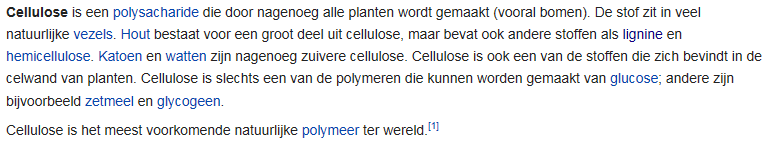 Bodemvruchtbaarheid
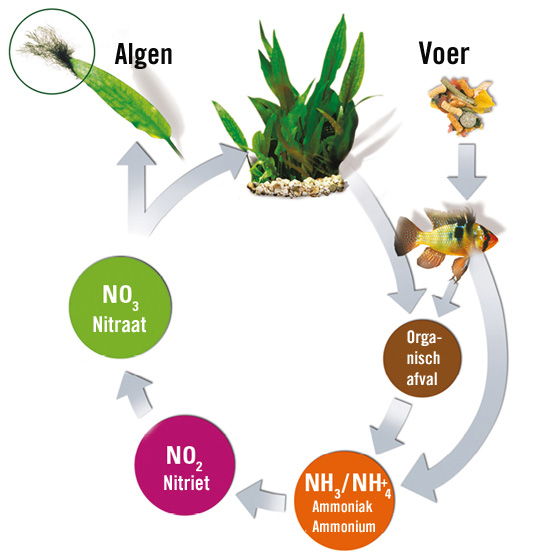 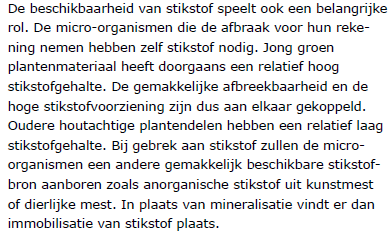 Bodemvruchtbaarheid
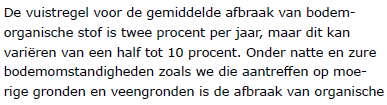 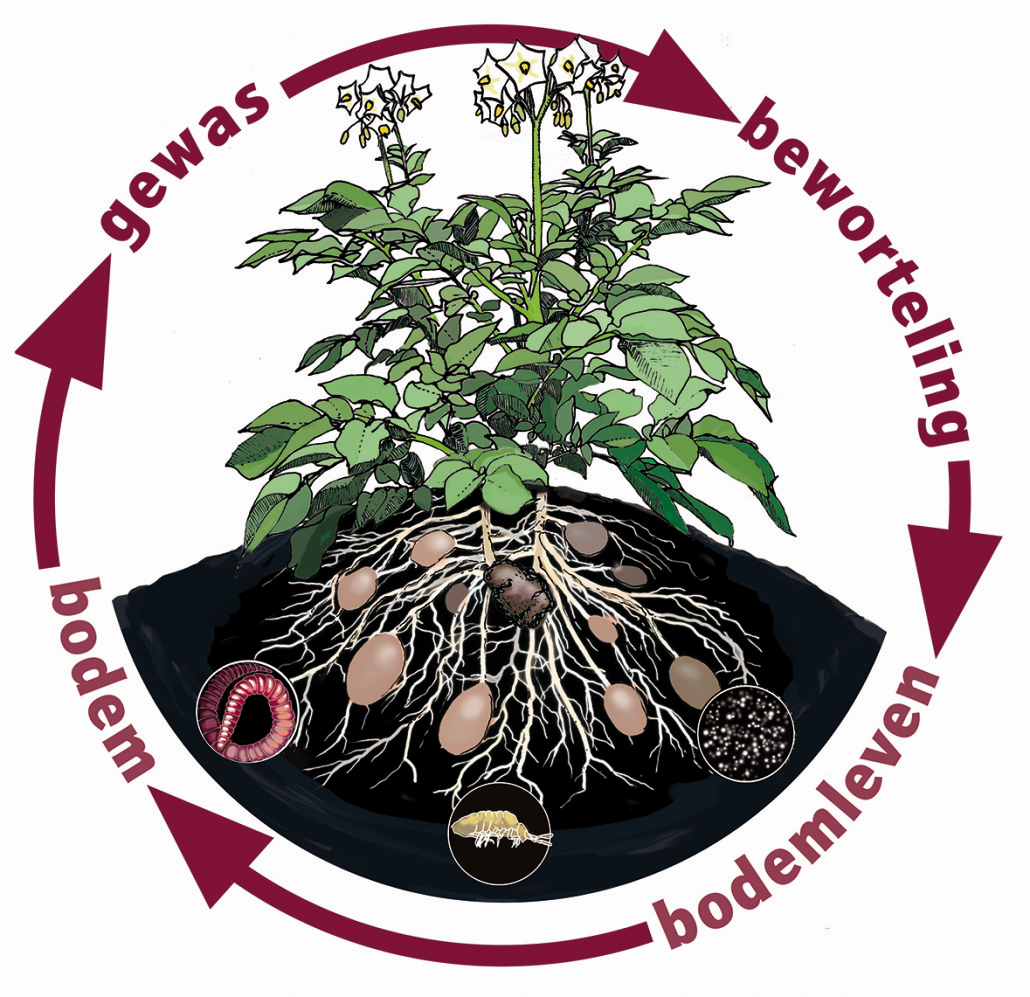 Bodemvruchtbaarheid
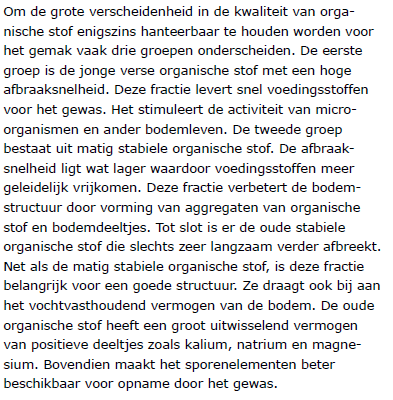 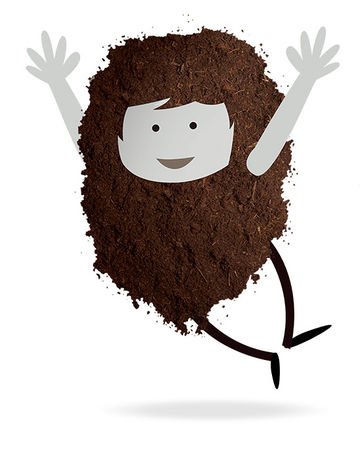 Bodemvruchtbaarheid
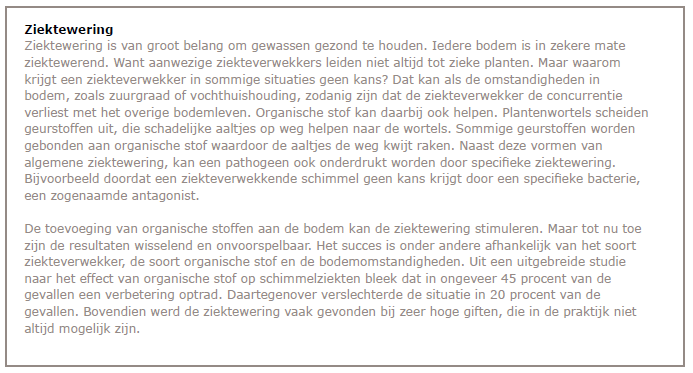 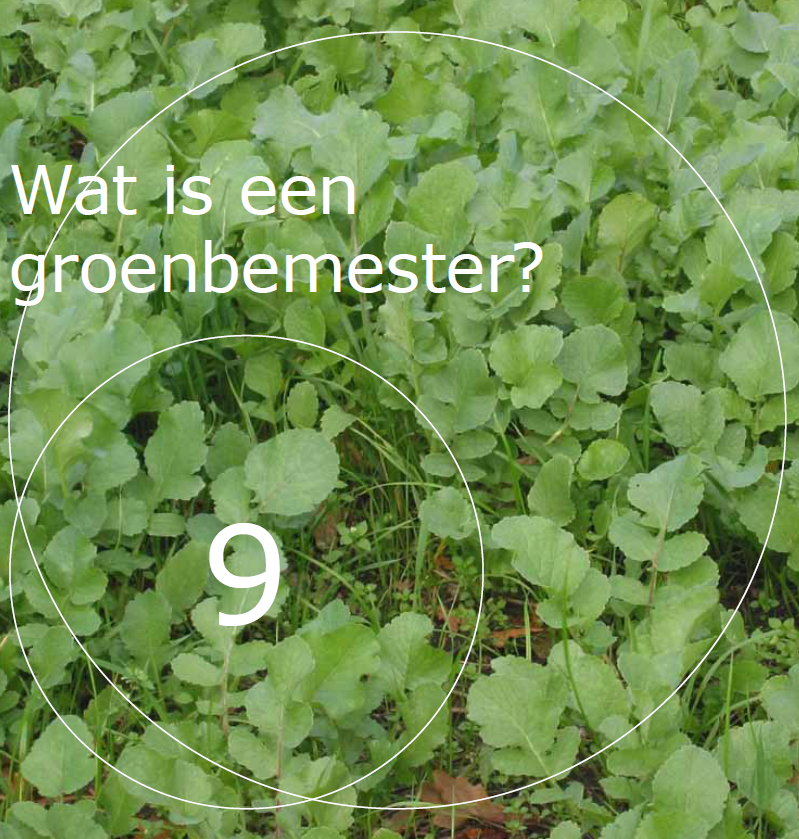 Bodemvruchtbaarheid
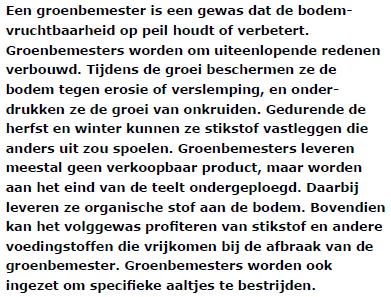 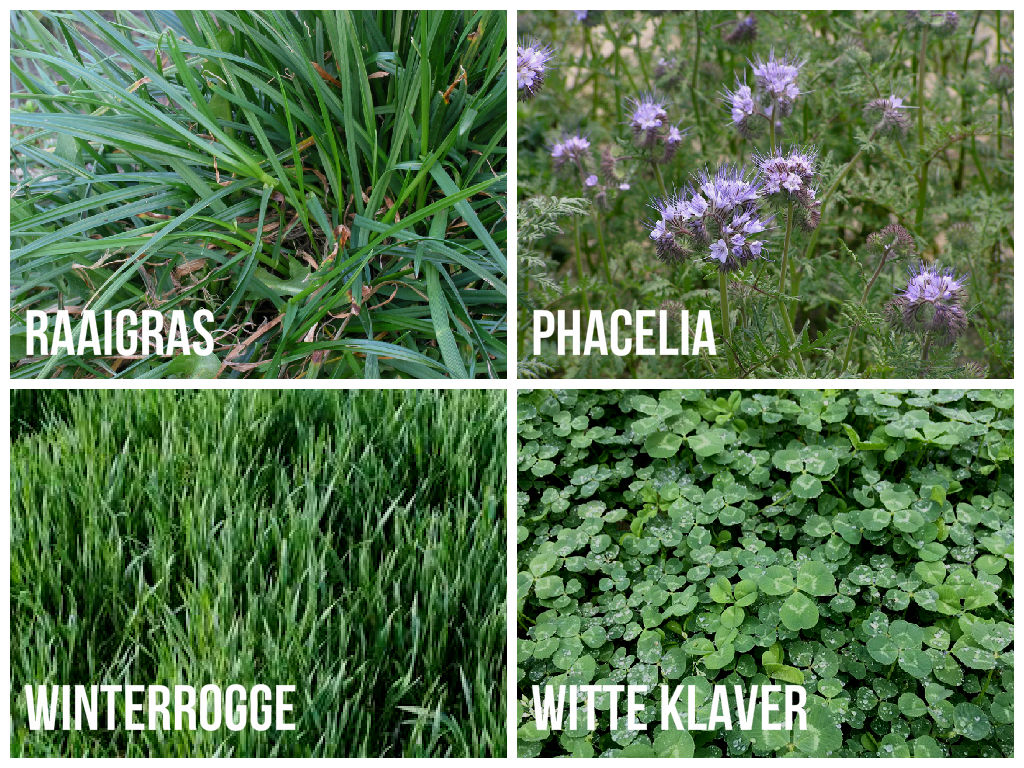 Bodemvruchtbaarheid
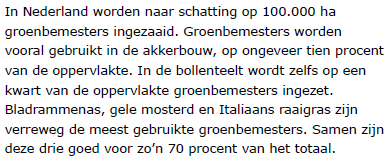 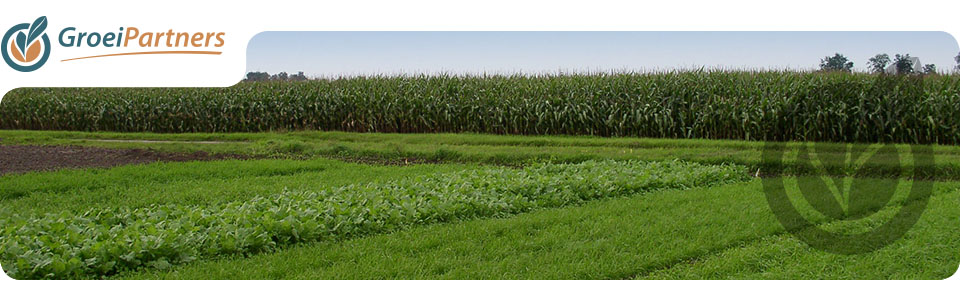 Bodemvruchtbaarheid
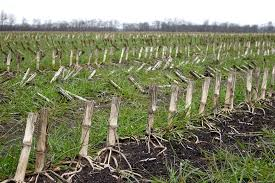 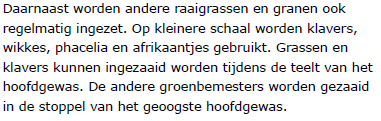 Bodemvruchtbaarheid
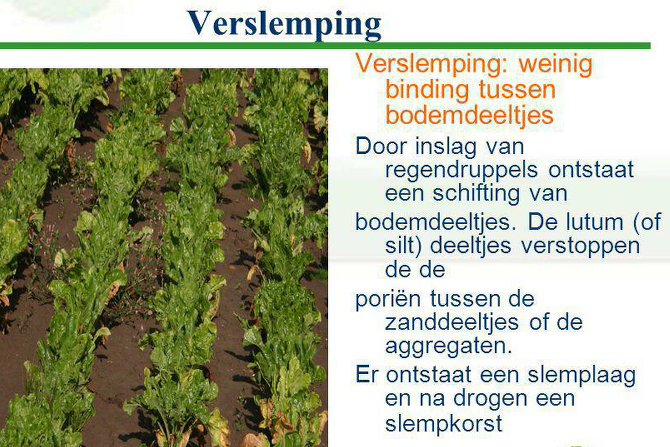 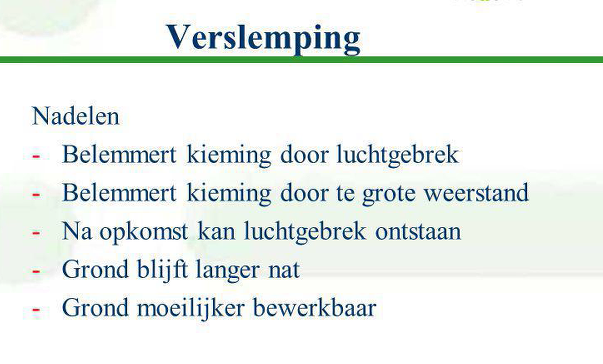 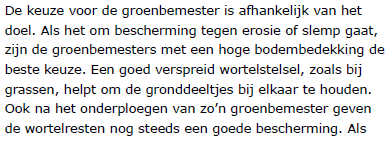 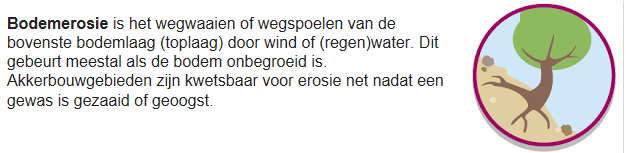 Bodemvruchtbaarheid
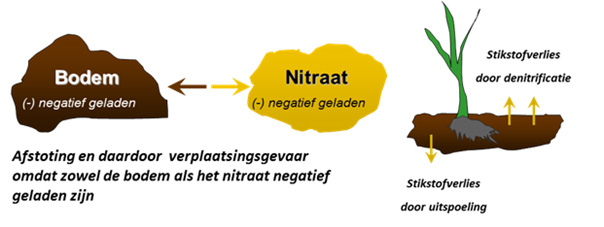 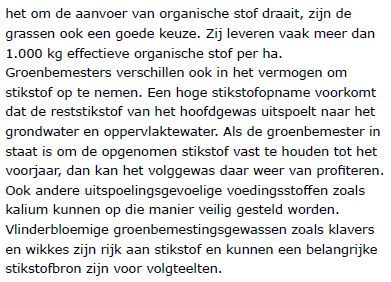 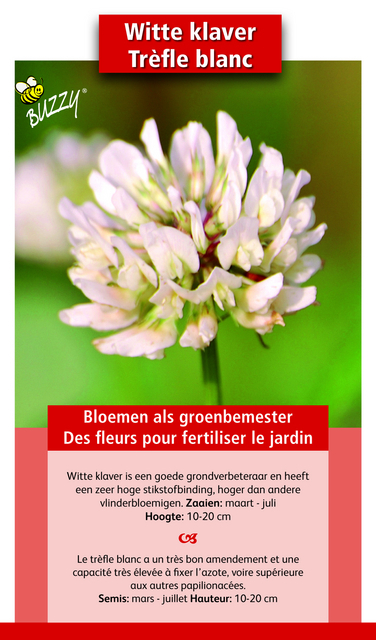 Bodemvruchtbaarheid
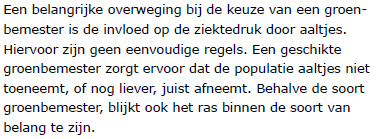 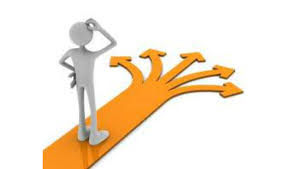 Bodemvruchtbaarheid
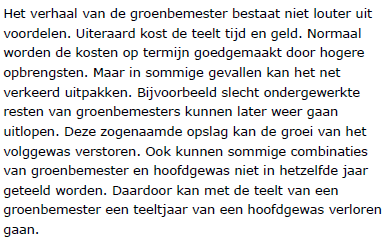 Bodemvruchtbaarheid
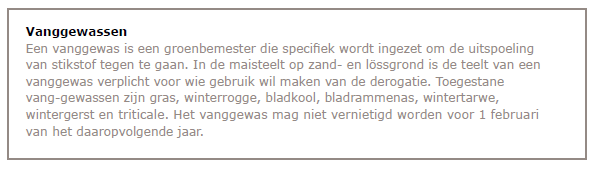 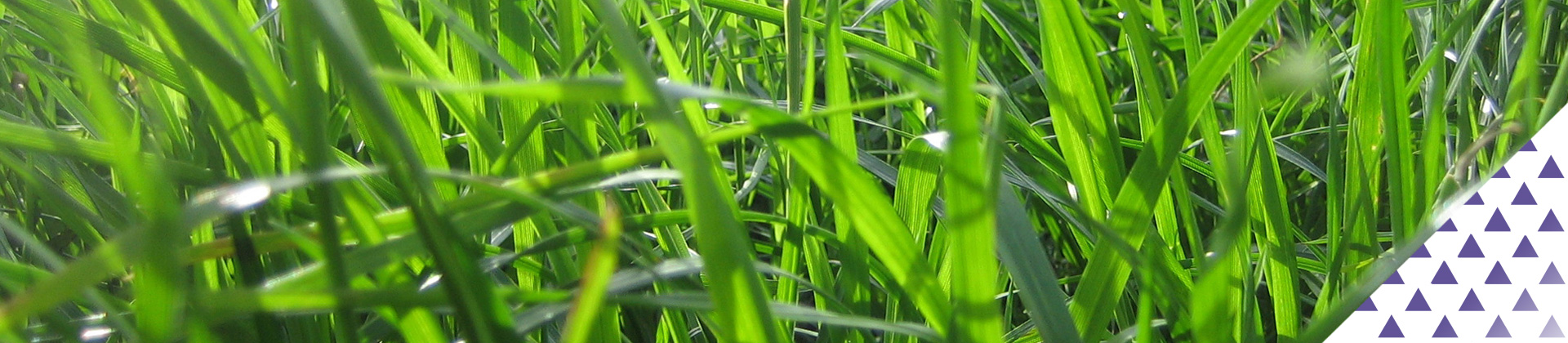 Bodemvruchtbaarheid
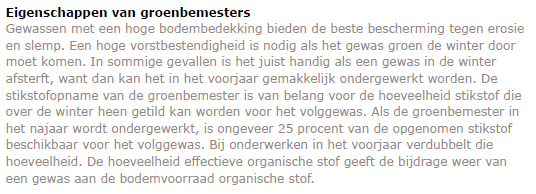 Bodemvruchtbaarheid
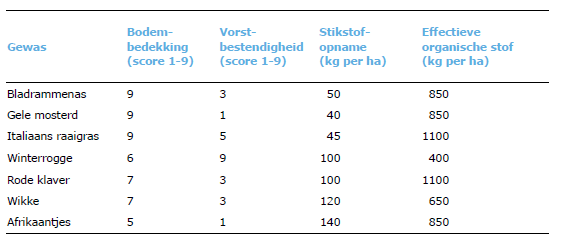 Bodemvruchtbaarheid
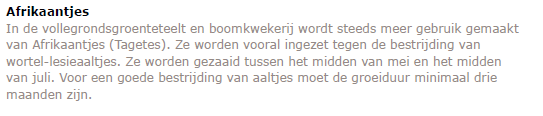 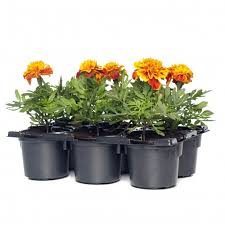 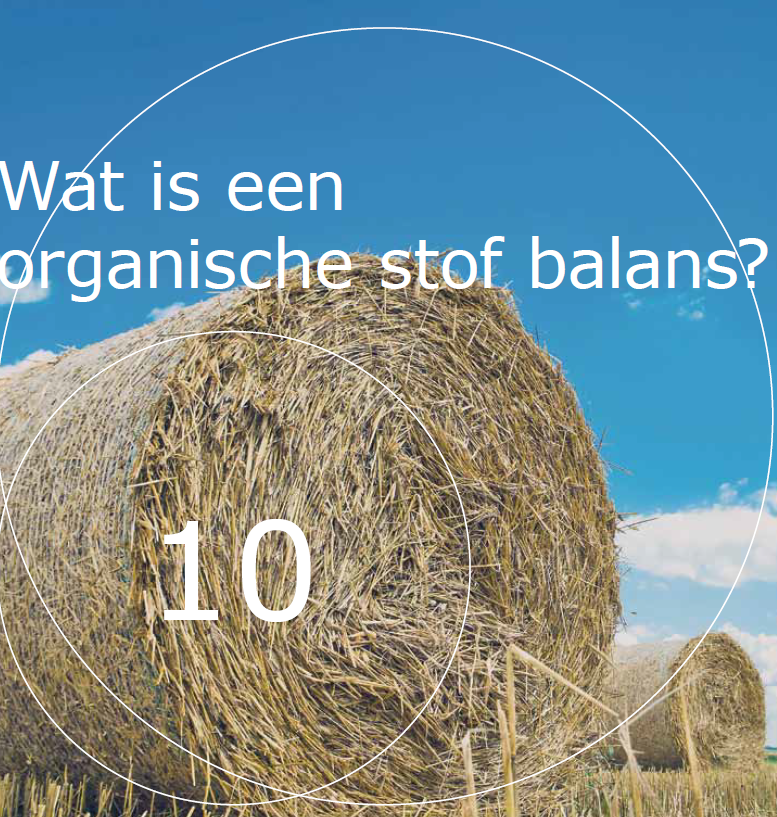 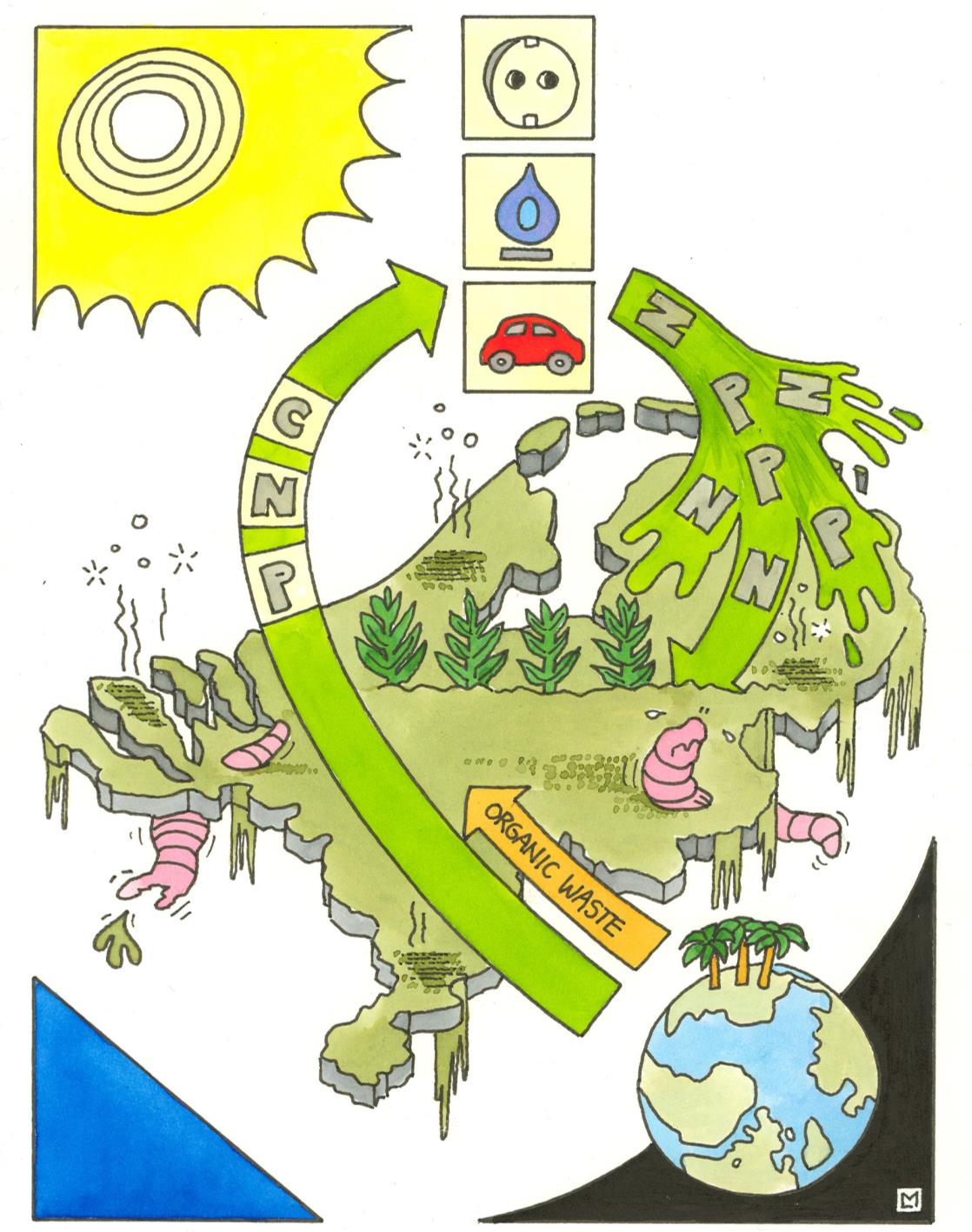 Bodemvruchtbaarheid
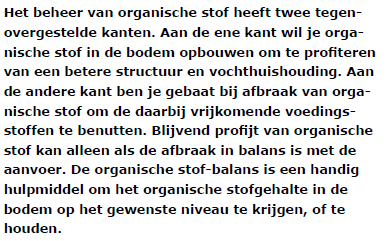 Bodemvruchtbaarheid
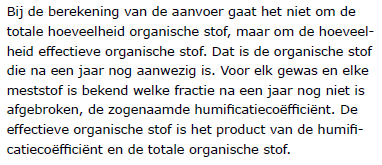 Bodemvruchtbaarheid
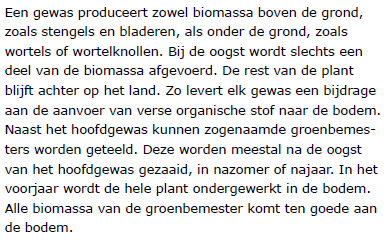 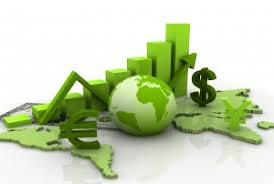 Bodemvruchtbaarheid
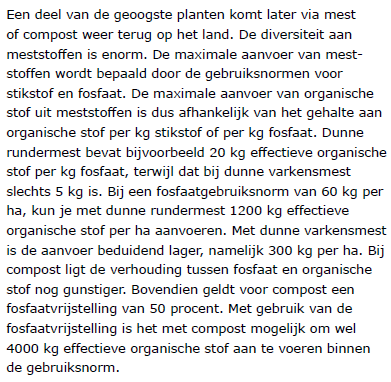 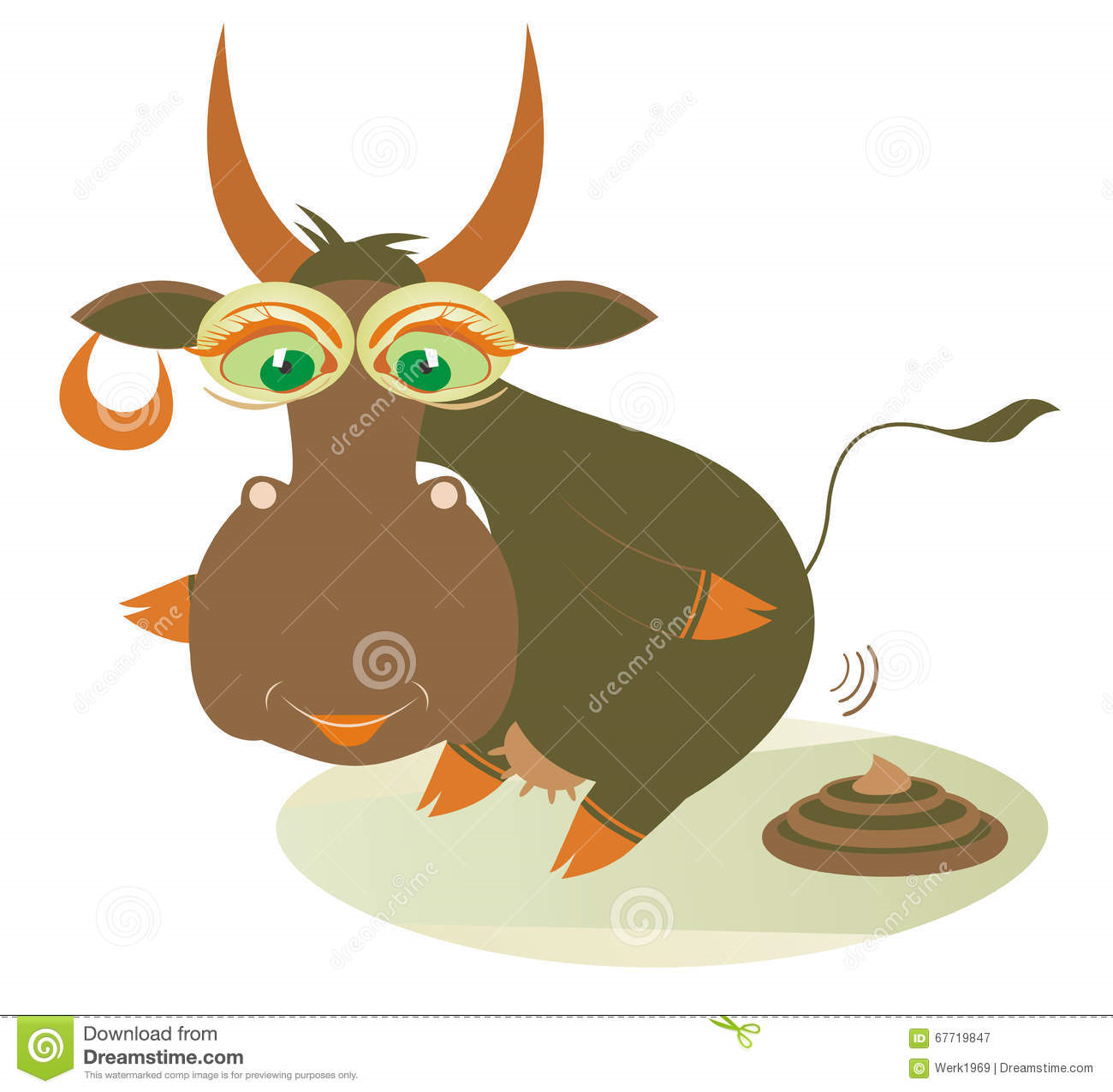 Bodemvruchtbaarheid
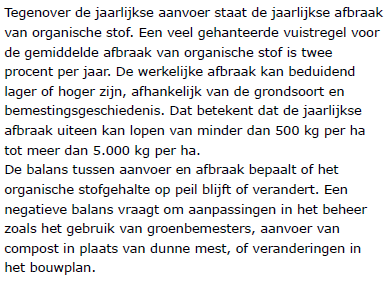 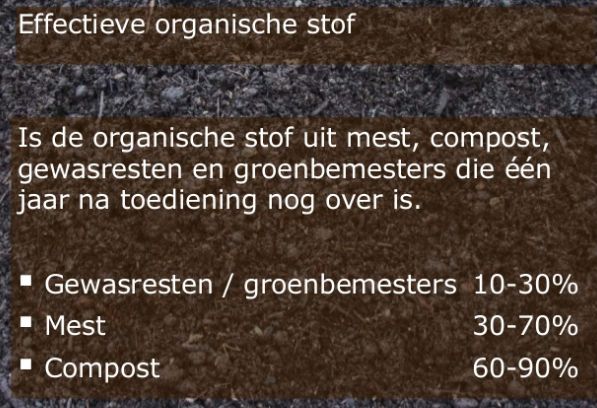 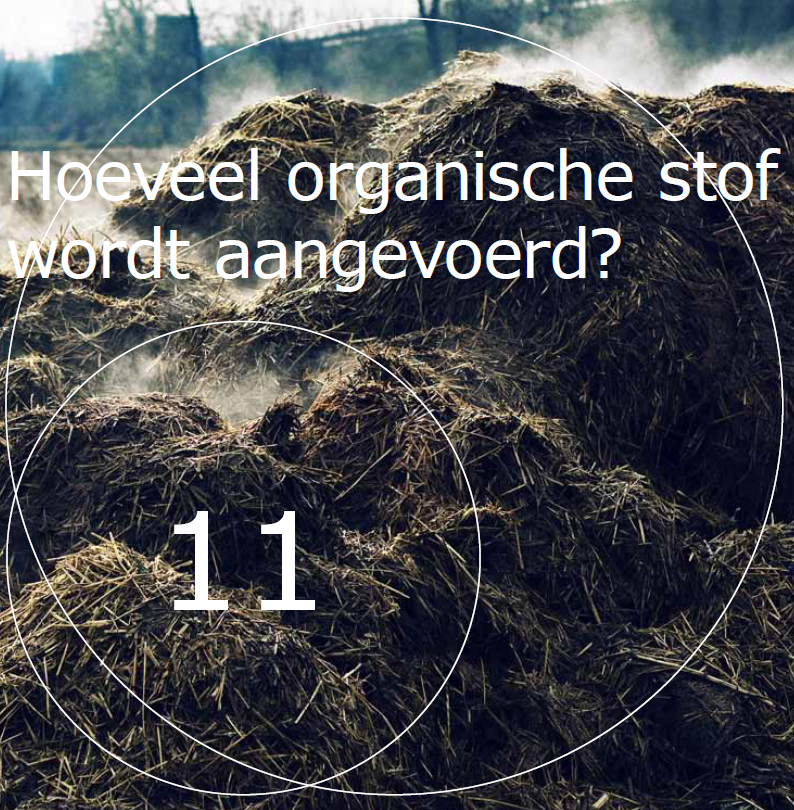 Bodemvruchtbaarheid